UNA STORIA
(dai vangeli)
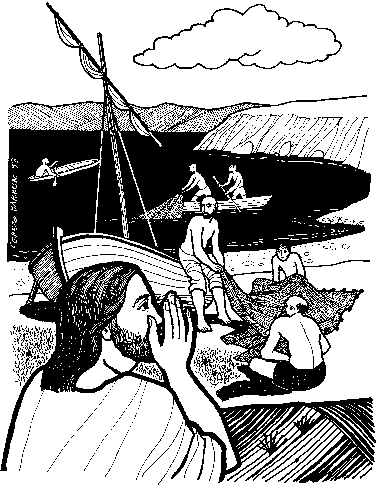 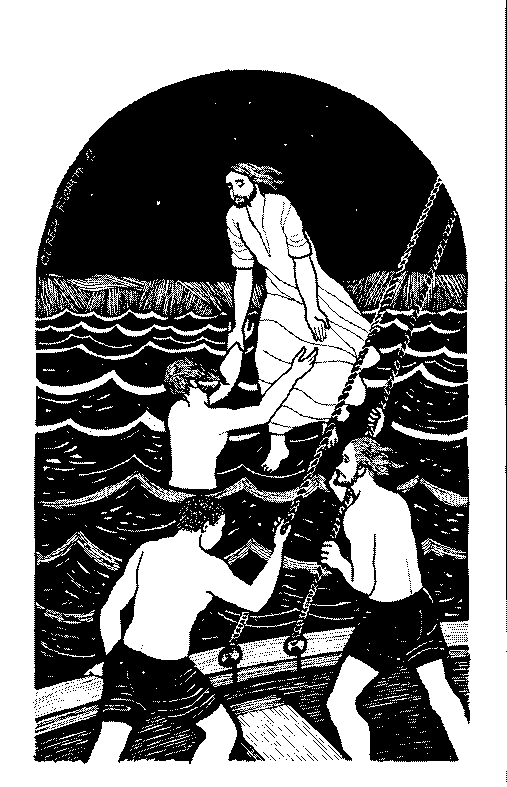 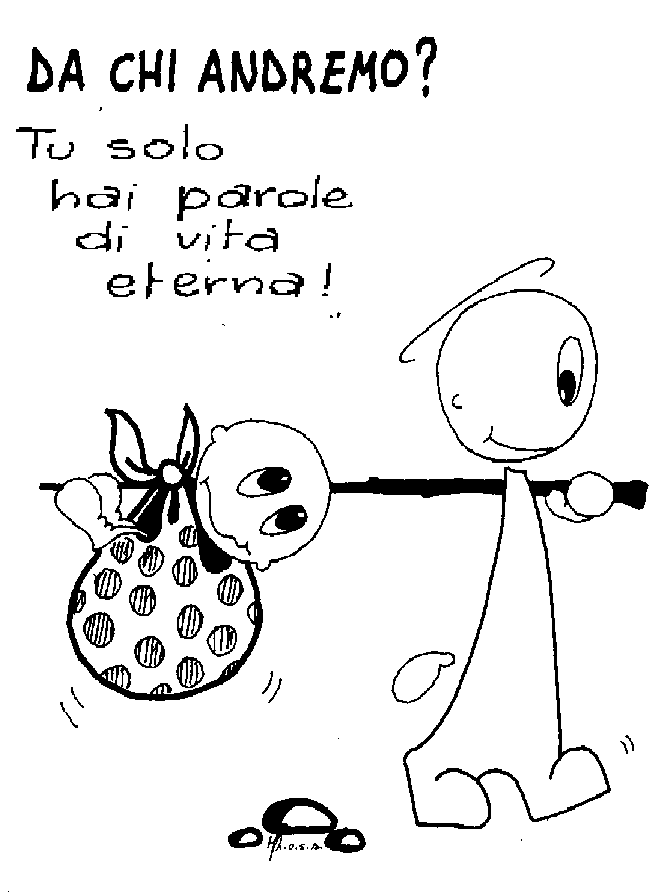 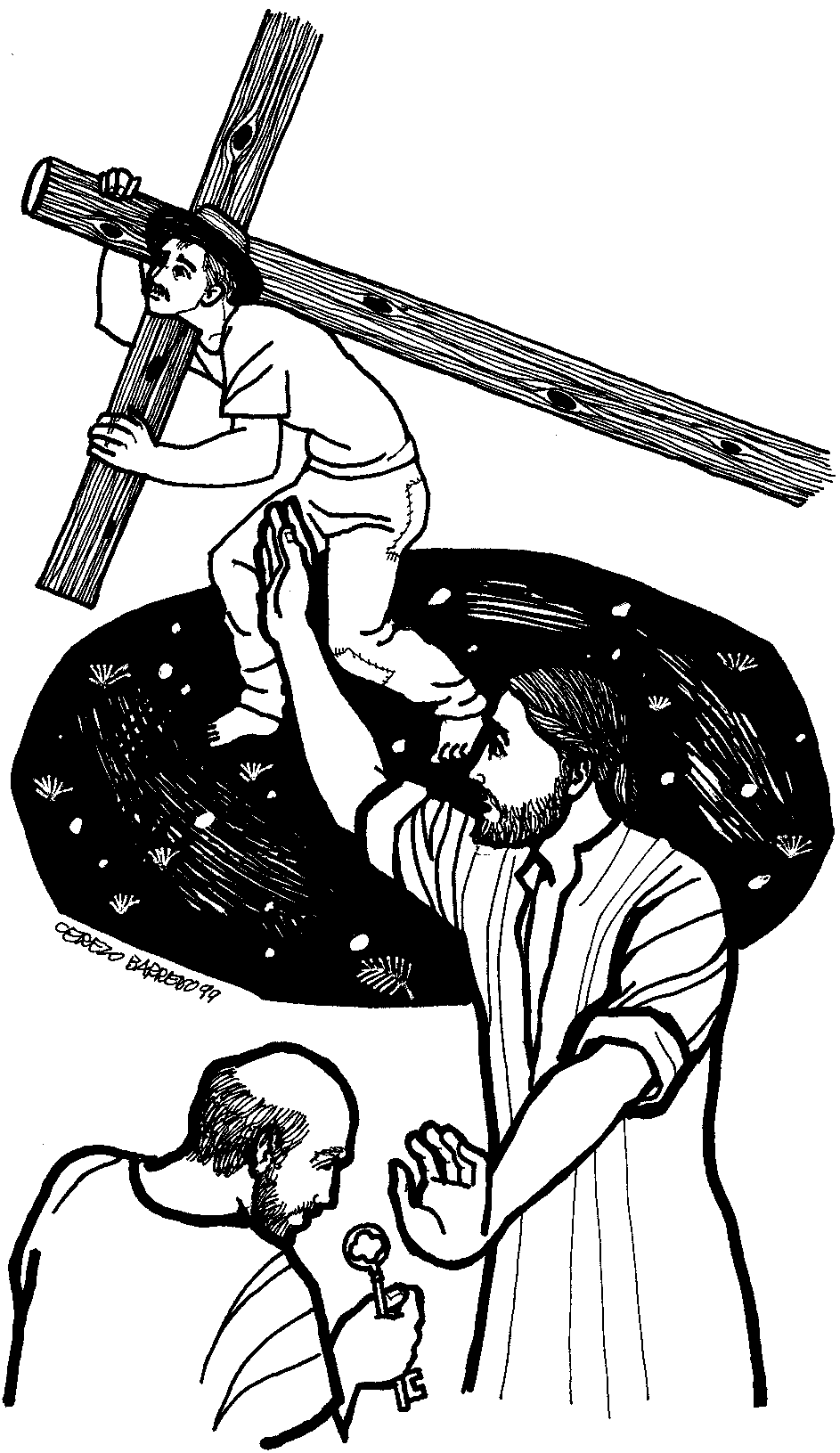 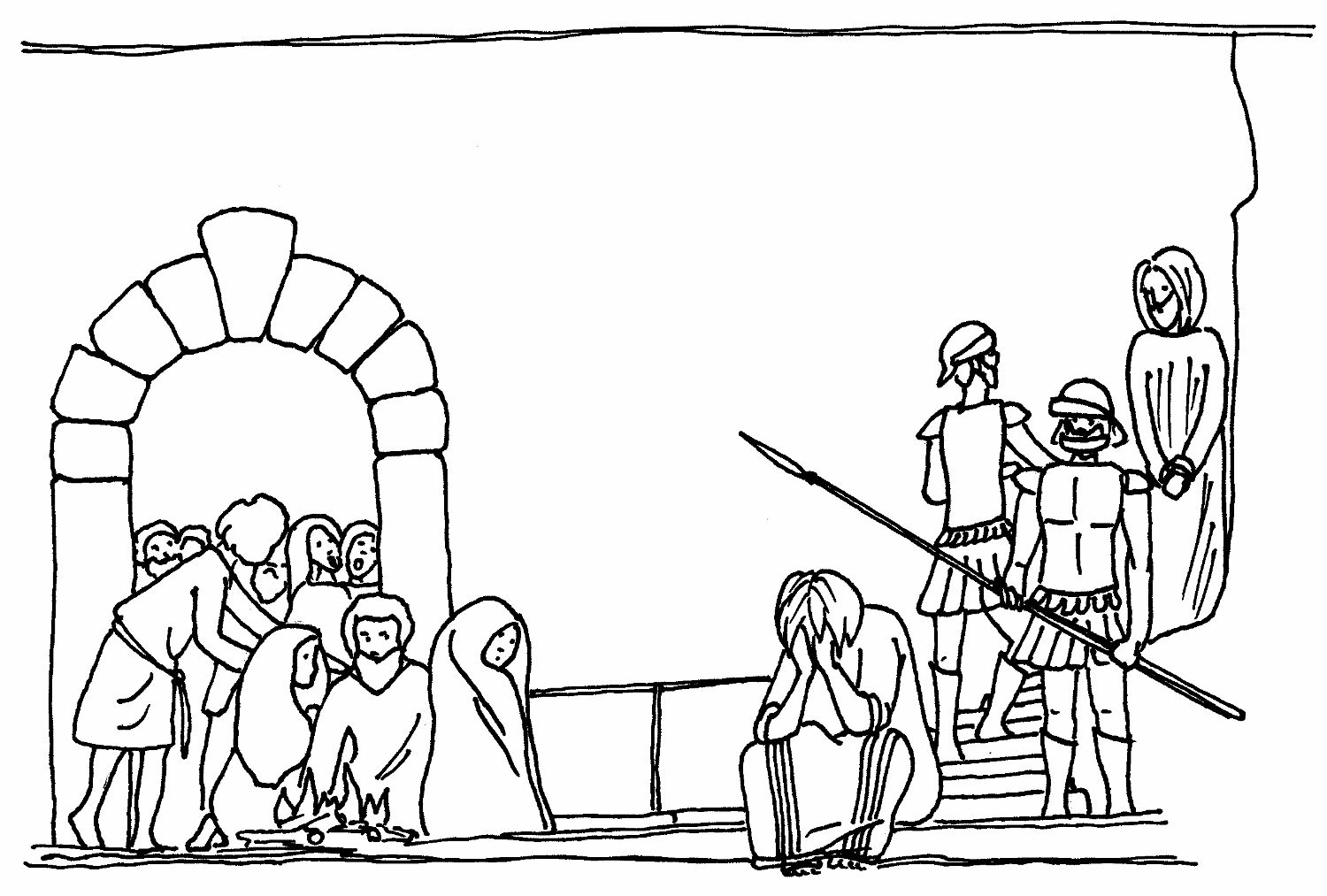 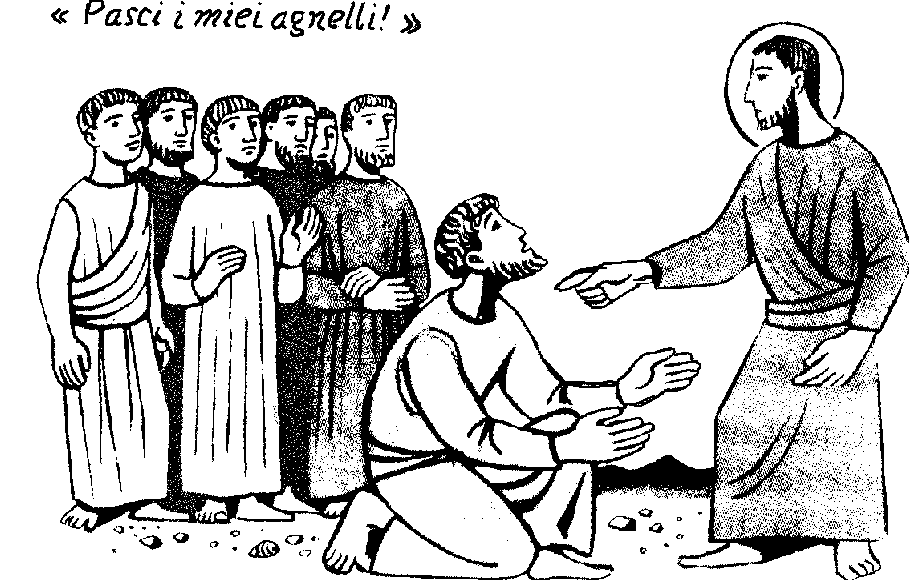 DI CHI SI PARLA?
…
CI SEI ARRIVATO?
…
VUOI L’AIUTINO DA CASA?
…
RIPROVIAMO
«Vieni dietro a me, 
ti farò 
pescatore 
di uomini».
«Signore, se sei tu, comandami di venire verso di te sulle acque». 
Ed egli disse: «Vieni!». 
Scese dalla barca, si mise a camminare sulle acque e andò verso Gesù. 
Ma, vedendo che il vento era forte, s’impaurì e, cominciando ad affondare, gridò: «Signore, salvami!». E subito Gesù tese la mano, lo afferrò e gli disse: «Uomo di poca fede, perché hai dubitato?».
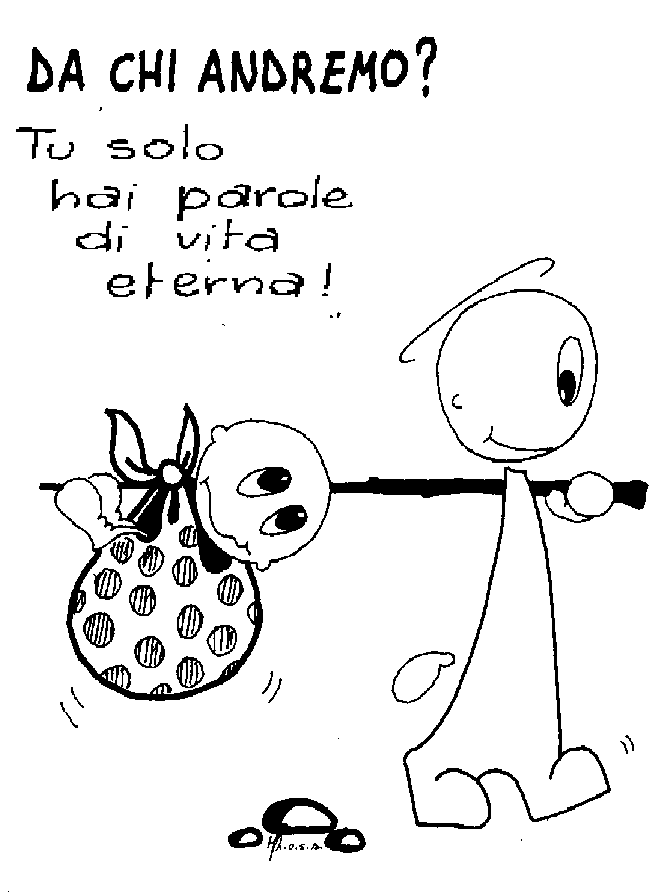 Da quel momento molti dei suoi discepoli tornarono indietro e non andavano più con lui. 
Disse allora Gesù ai Dodici: «Volete andarvene 
anche voi?». 
Gli rispose: 
«Signore, da chi andremo? Tu hai parole di vita eterna e noi abbiamo creduto e conosciuto che tu sei 
il Santo di Dio»
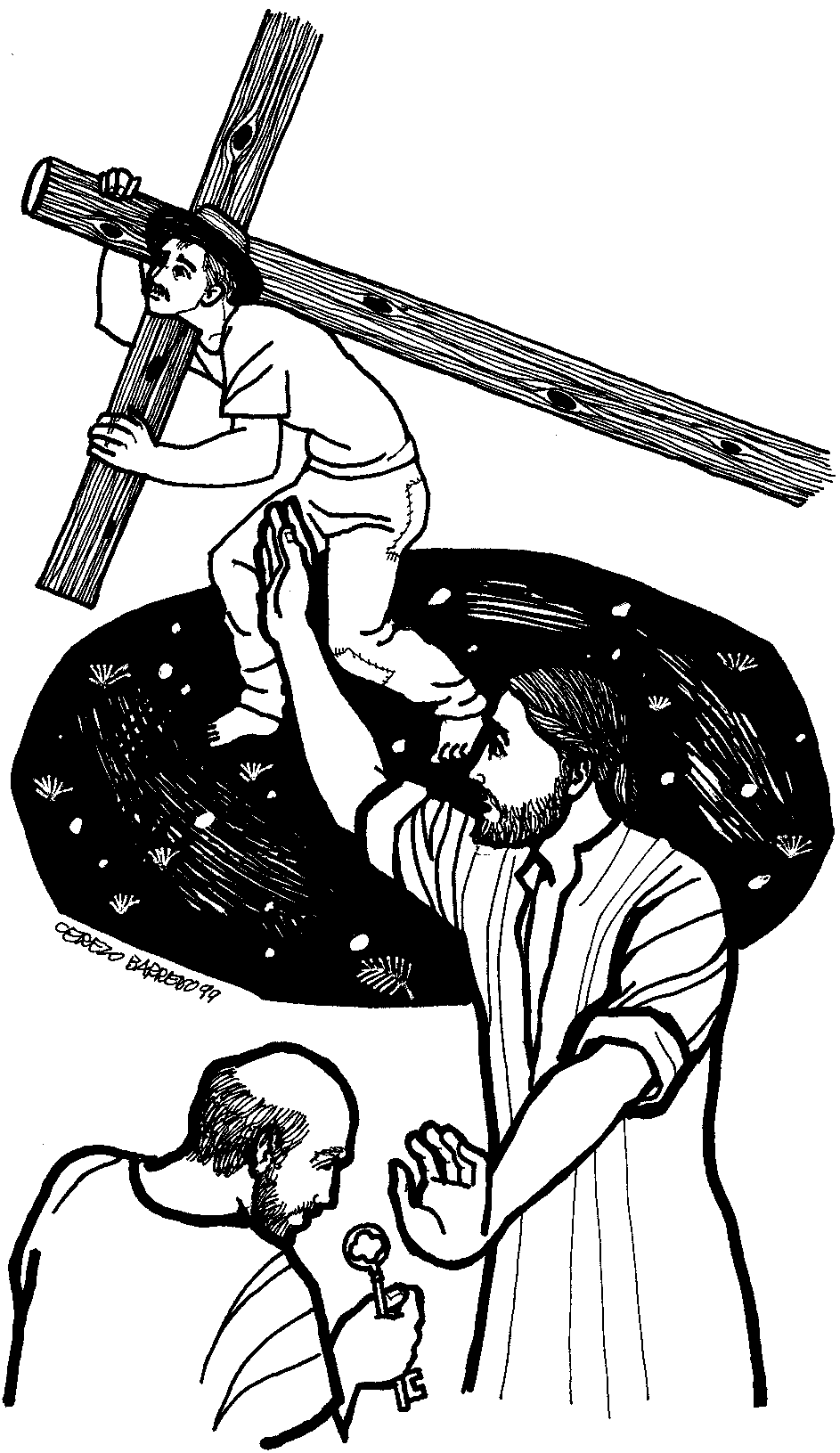 Gesù cominciò a insegnare loro che il Figlio dell’uomo doveva soffrire molto ed essere rifiutato dagli anziani, dai capi dei sacerdoti e dagli scribi, venire ucciso e, dopo tre giorni, risorgere. 
Faceva questo discorso apertamente. 
*** lo prese in disparte e si mise a rimproverarlo. 
Ma egli, voltatosi e guardando i suoi discepoli, lo rimproverò 
e disse: 
«Va’ dietro a me, Satana! 
Perché tu non pensi secondo Dio, ma secondo gli uomini».
«Anche tu eri con il Nazareno, con Gesù». 
Ma egli negò, dicendo: 
«Non so e non capisco 
che cosa dici».
La serva, vedendolo, 
ricominciò a dire ai presenti: «Costui è uno di loro». 
Ma egli di nuovo negava. 
Poco dopo i presenti 
dicevano di nuovo: 
«È vero, tu certo sei uno di loro; infatti sei Galileo». 
Ma egli cominciò a imprecare 
e a giurare: 
«Non conosco quest’uomo 
di cui parlate». 
E subito, un gallo cantò. 
Si ricordò della parola che Gesù gli aveva detto.
E scoppiò in pianto.
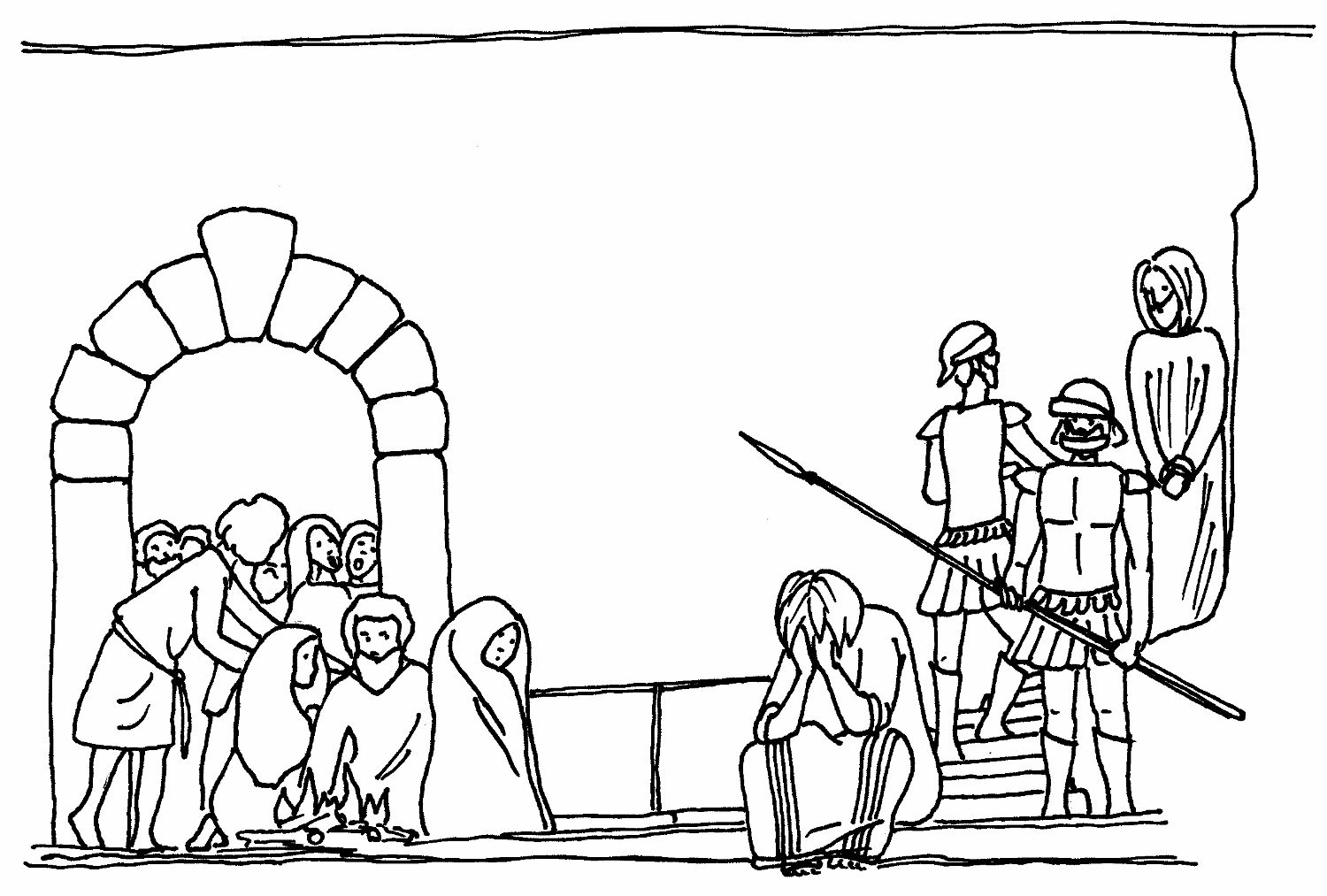 «Mi ami?». 
Gli rispose: 
«Certo, Signore, 
tu lo sai che ti voglio bene». 
Gli disse: «Pasci i miei agnelli». 
Gli disse: 
«Mi ami?». 
Gli rispose: 
«Certo, Signore, 
tu lo sai che ti voglio bene». 
Gli disse: 
«Pascola le mie pecore». 
Gli disse: 
«Mi vuoi bene?». 
Rimase addolorato 
che per la terza volta 
gli domandasse: 
«Mi vuoi bene?», 
e gli disse: 
«Signore, tu conosci tutto; 
tu sai che ti voglio bene». 
Gli rispose Gesù: 
«Pasci le mie pecore». 
Detto questo, aggiunse: 
«Seguimi!».
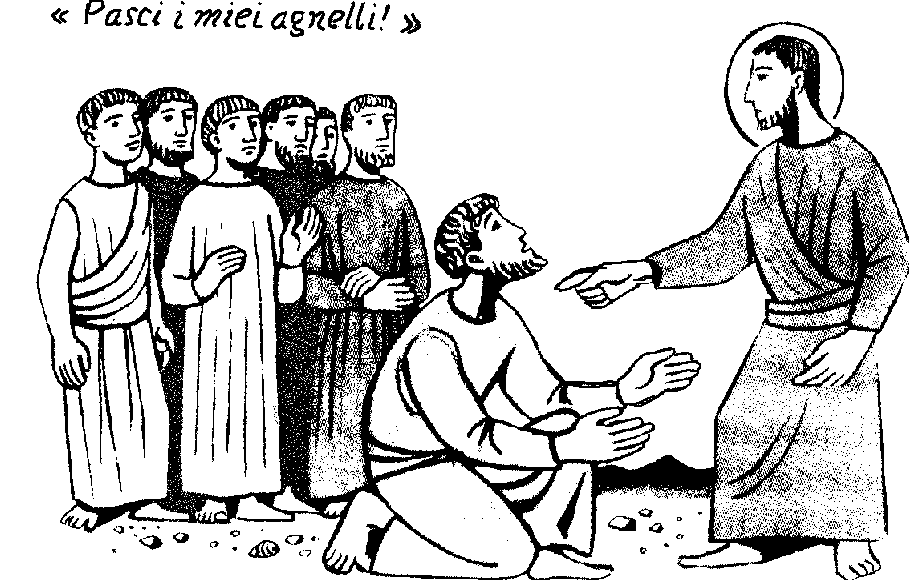 ADESSO CI SEI ARRIVATO?
…
Si tratta di…
PIETRO!!!
…
- - -
…
Gesù ha chiamato Pietro.
Pietro ha lasciato tutto e lo ha seguito.
perché?
Gesù parla anche a te.
Tu sei sempre libero di costruire la tua vita sulla sua Parola…
(oppure no)
HA SENSO FARLO?
Perché?
